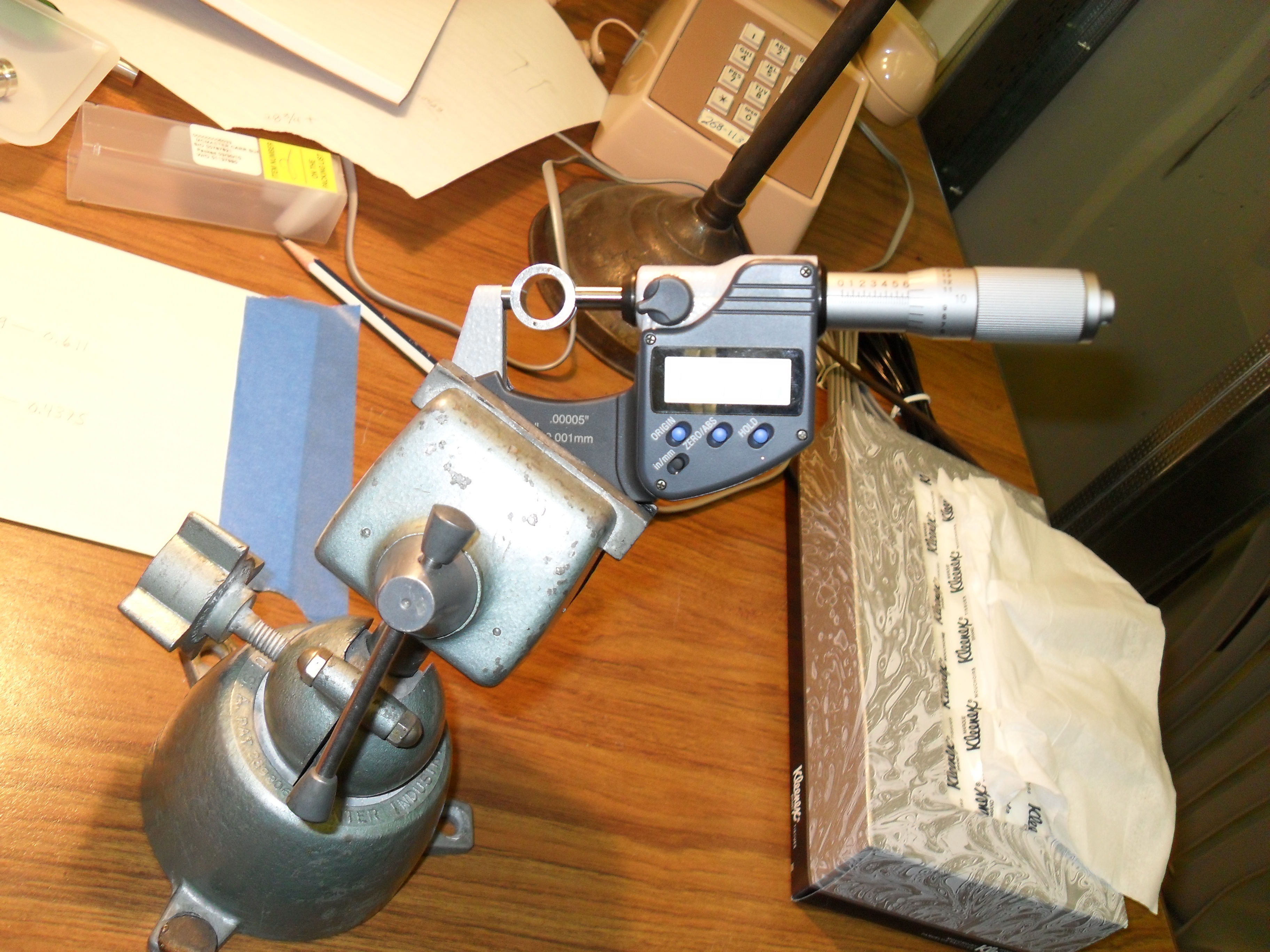 GlueX-doc 1553
Checking Aluminum Donuts
Check the outer diameter of the donut. It
Should be between  0.609 and 0.611 inches.

If it is out of range, reject the part.
0.609   to   0.611 inches
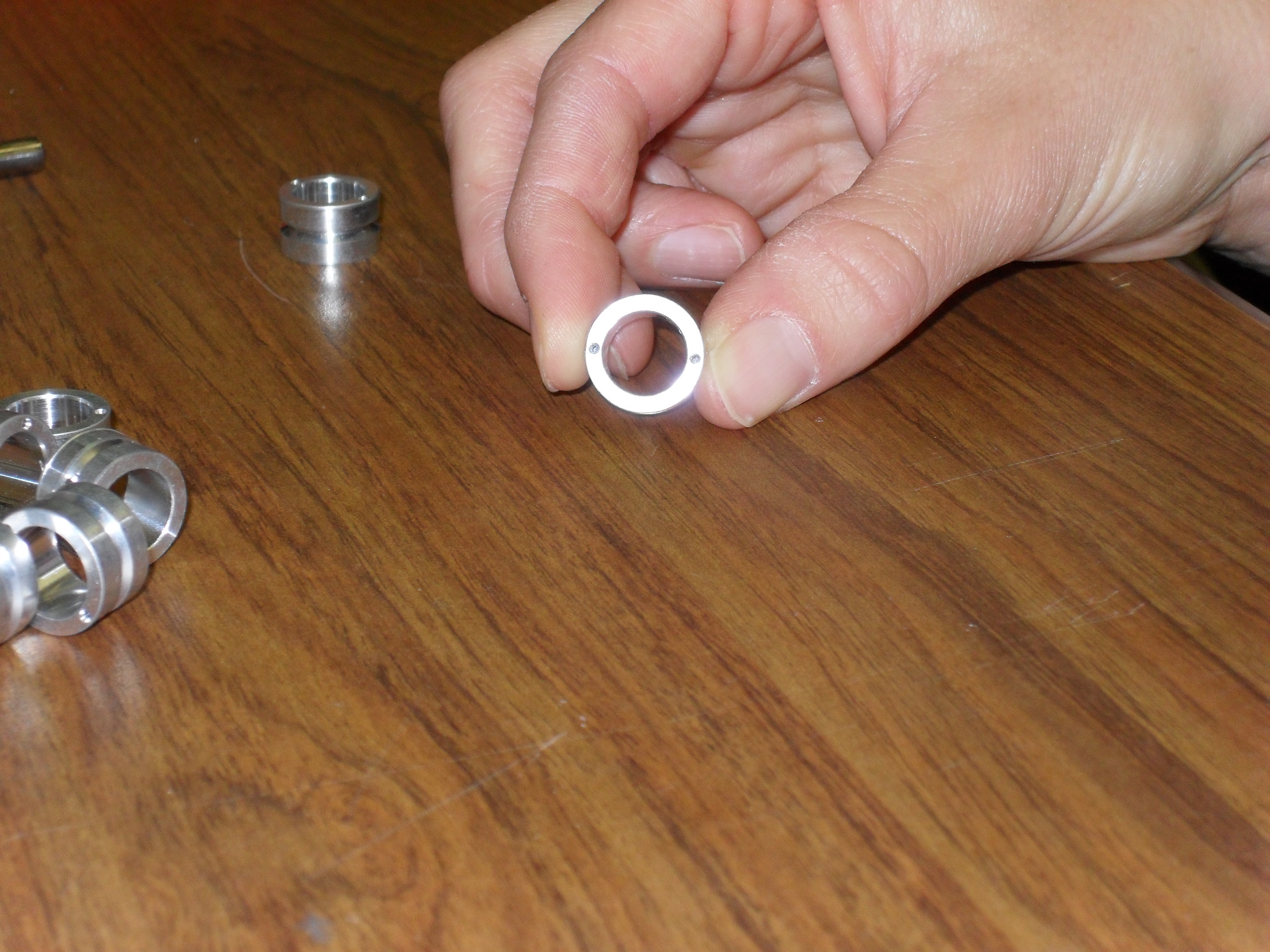 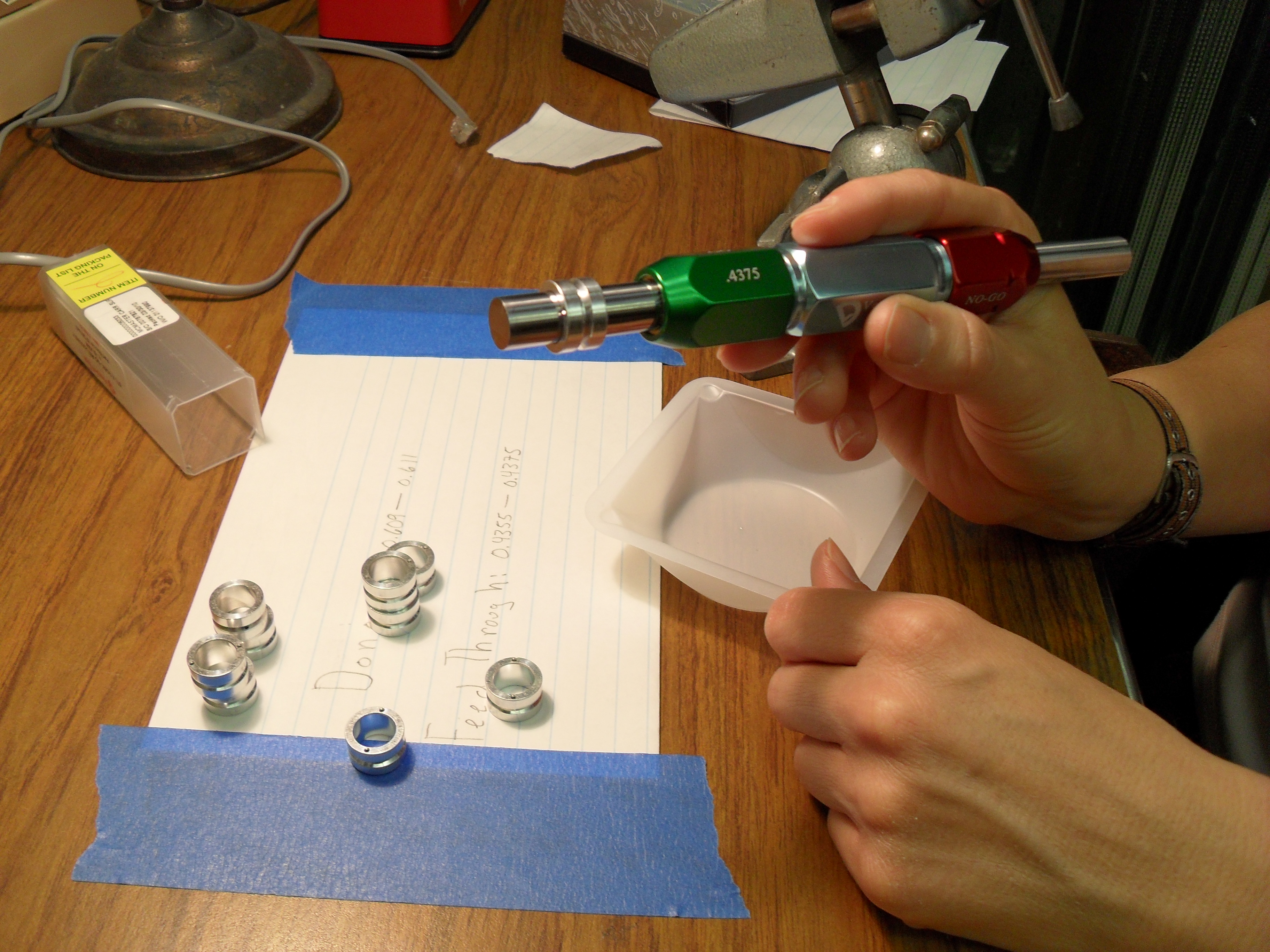 Checking Aluminum Donuts
Check the inside hole with the go-no-go
gauge.  If the green end goes in, it is ok.


If the green end does not go in, then ream
Out the hole with the hand reamer.






If the fit with the green felt loose, check 
The size of the hole with the red no-go
Gauge. It should not fit.

If the no-go fits, reject the part
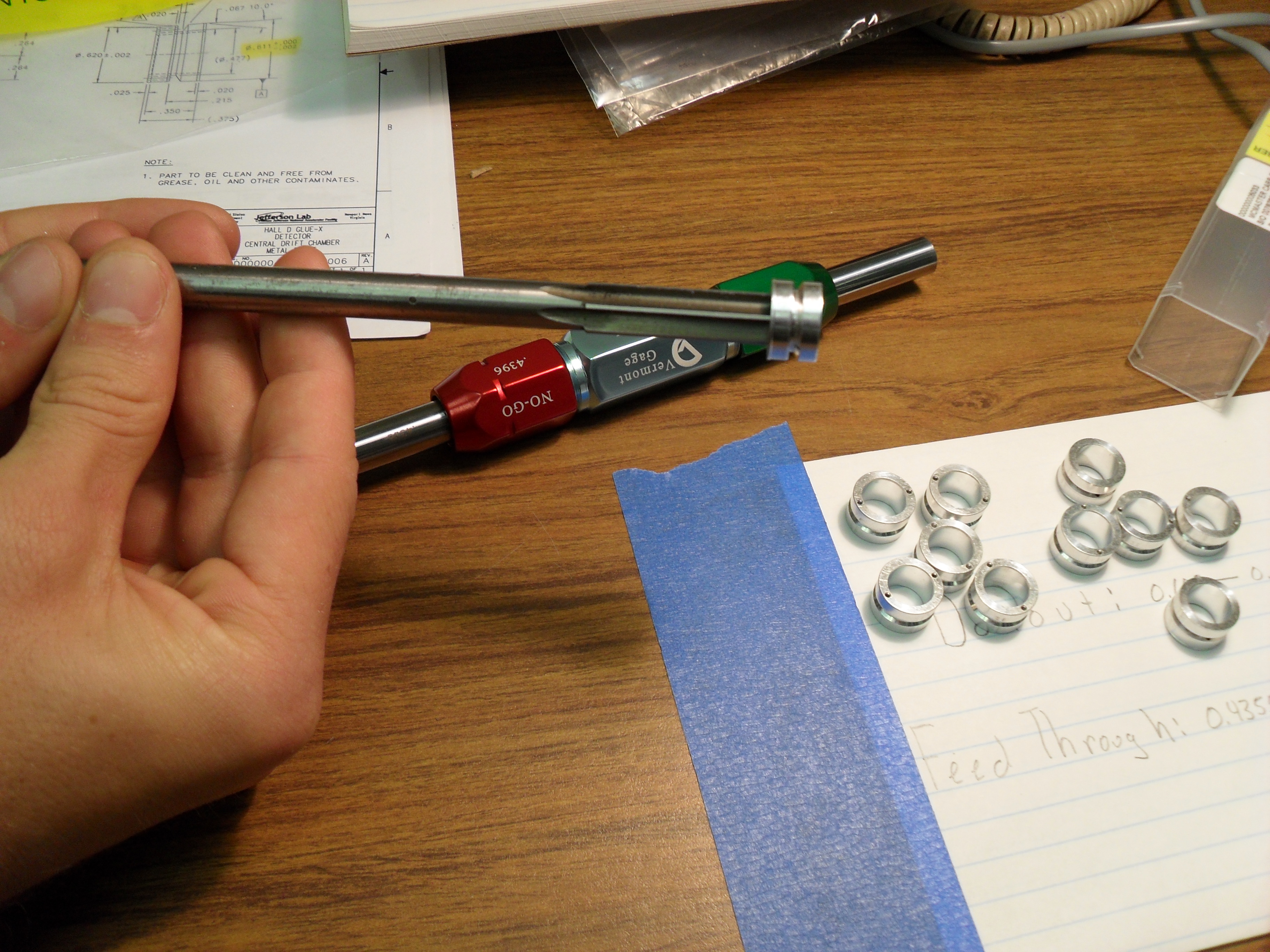 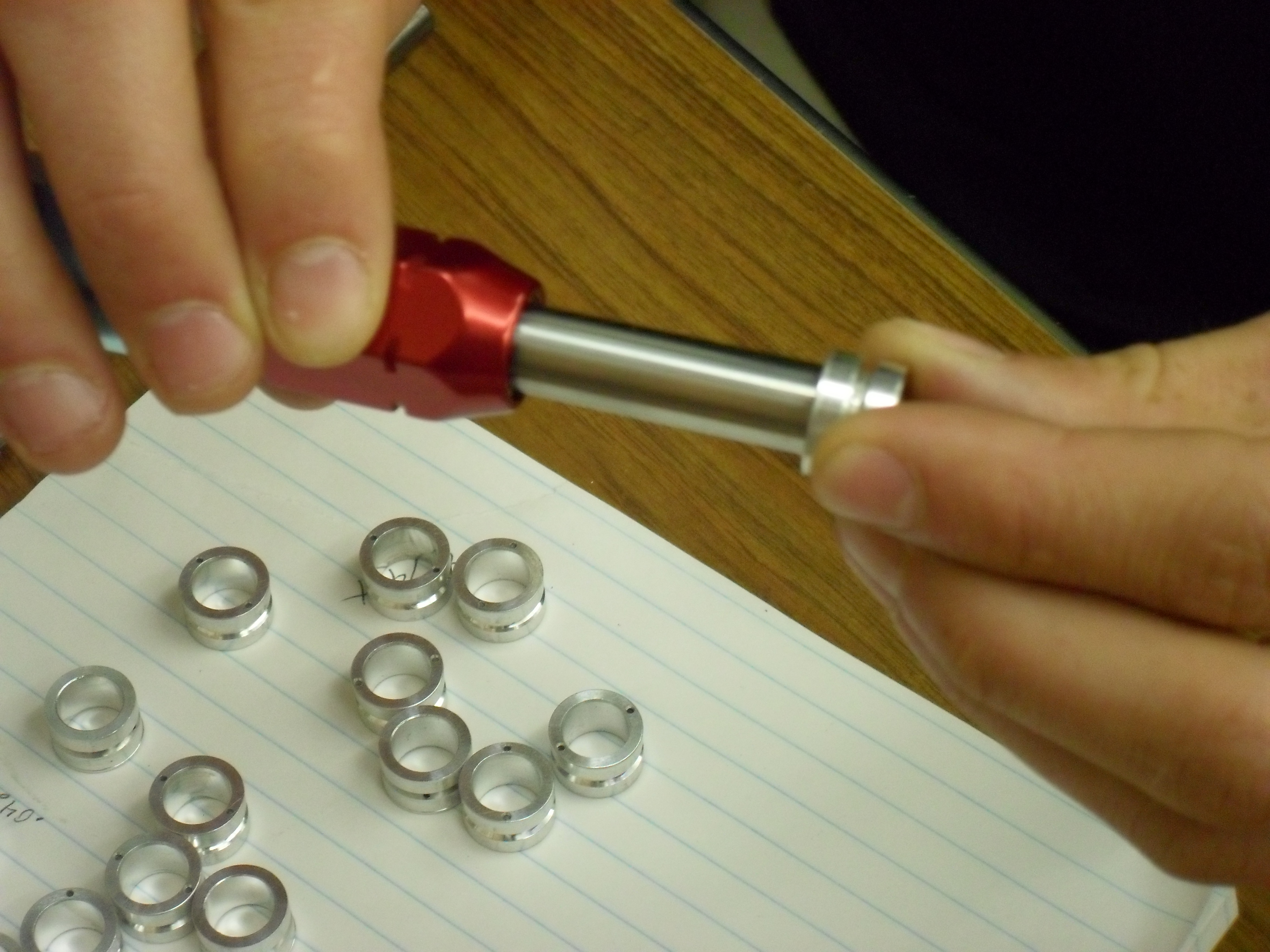 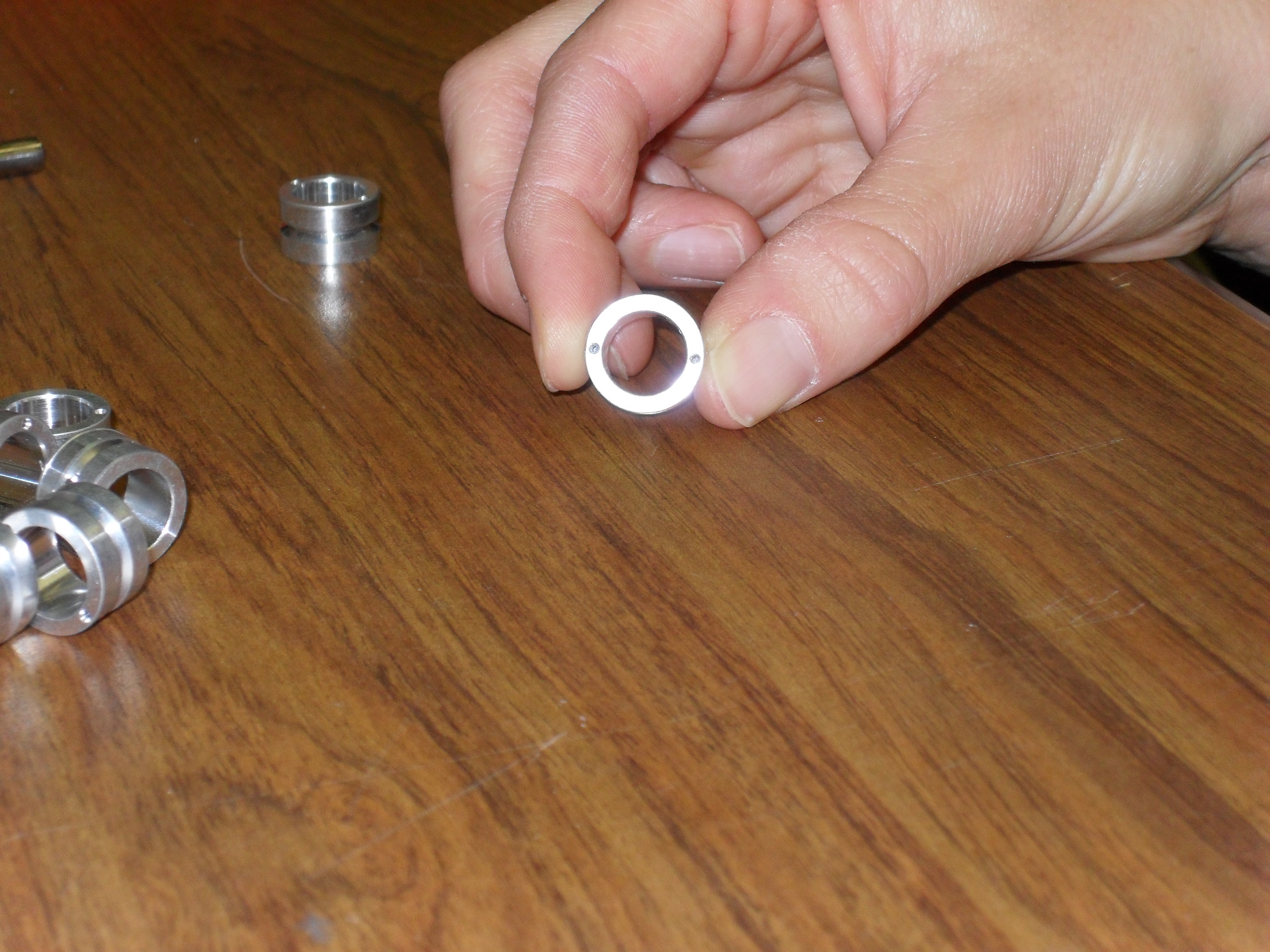 Checking Aluminum Donuts
Check the size of the glue ports.
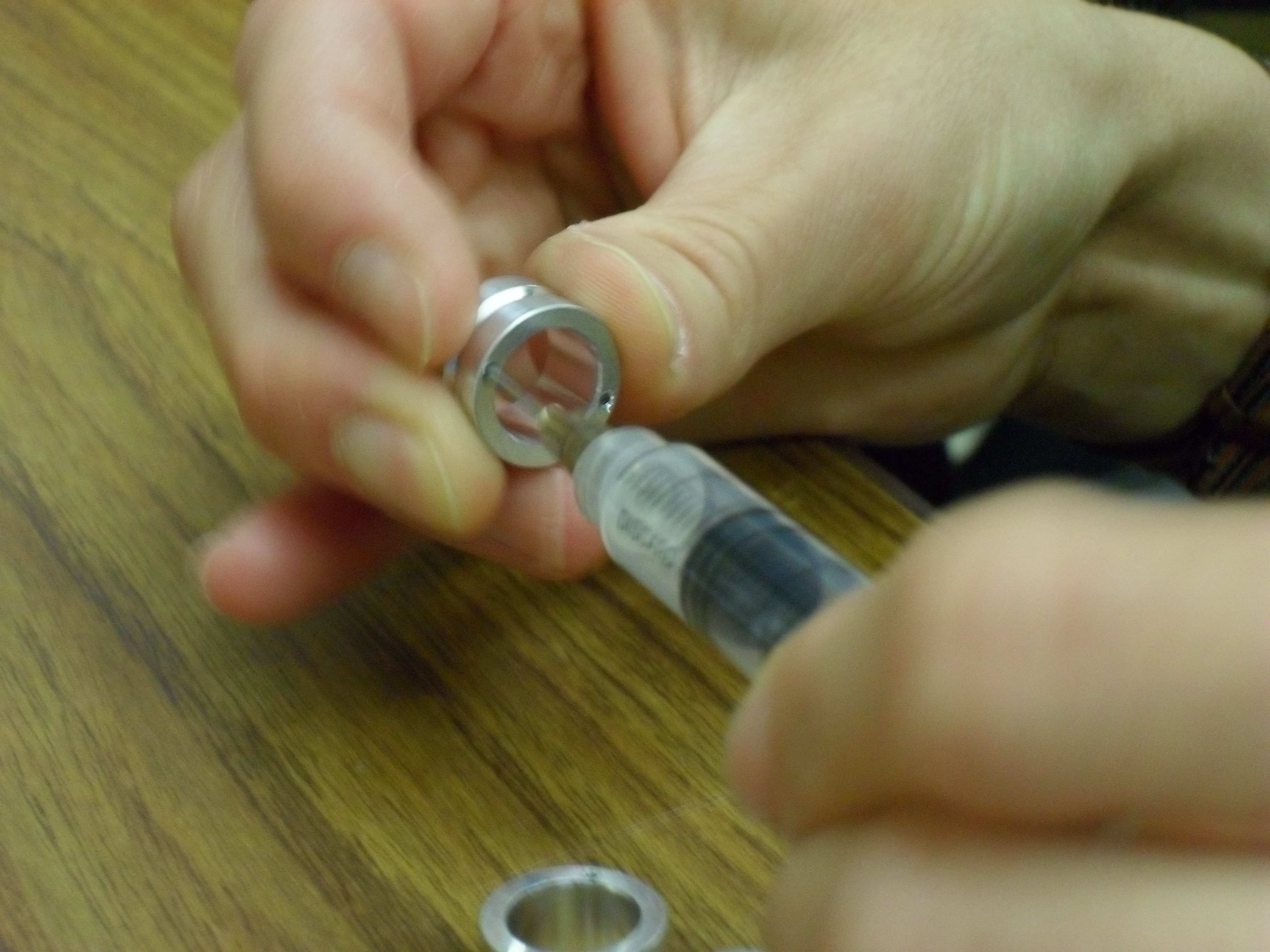 The needle should slide in and out easily. If
It does, the ports are ok. 

If it does not fit, the ports need to be reamed
out. If the reamer does not fit, the ports need to 
be drilled out.
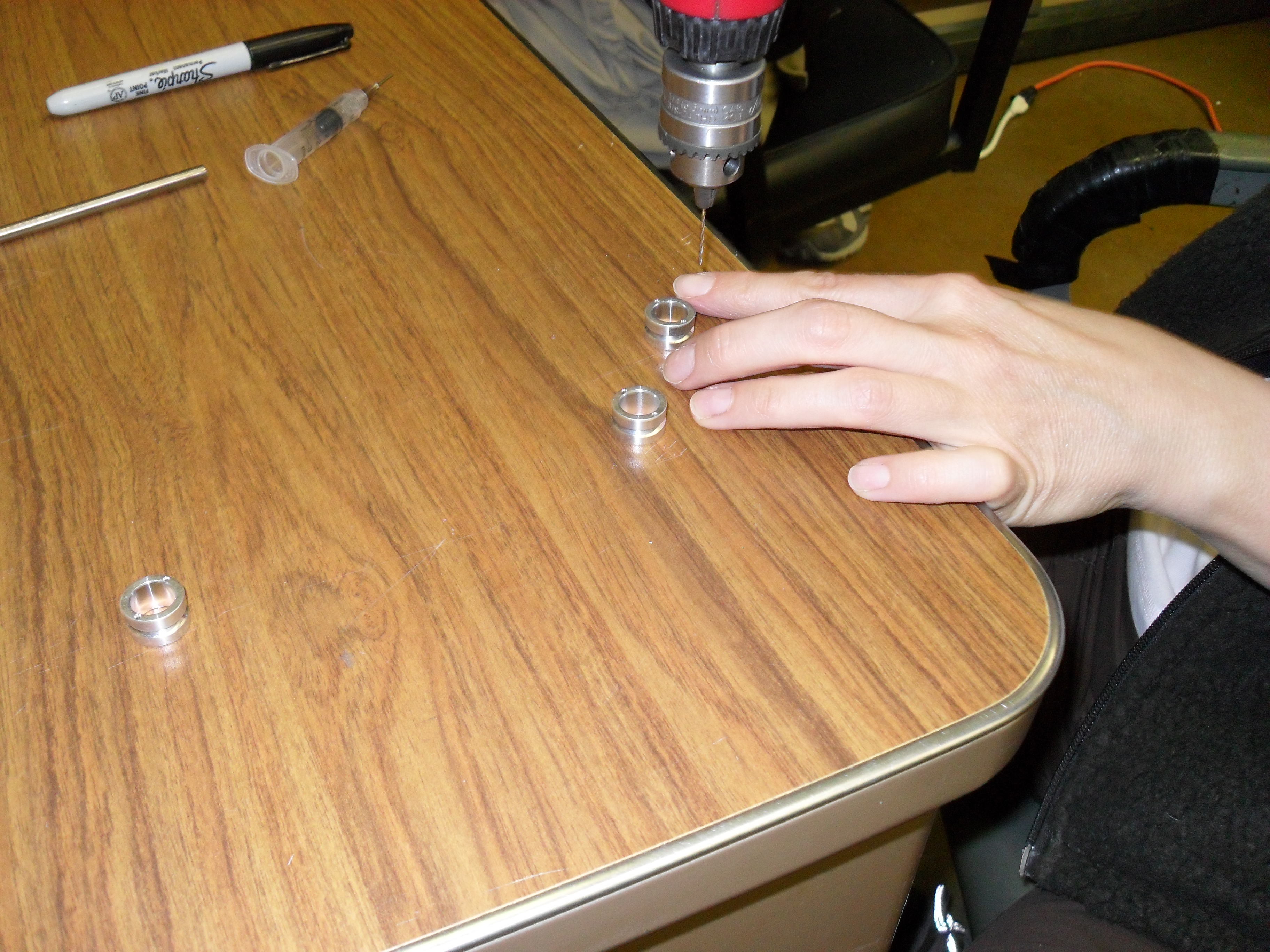 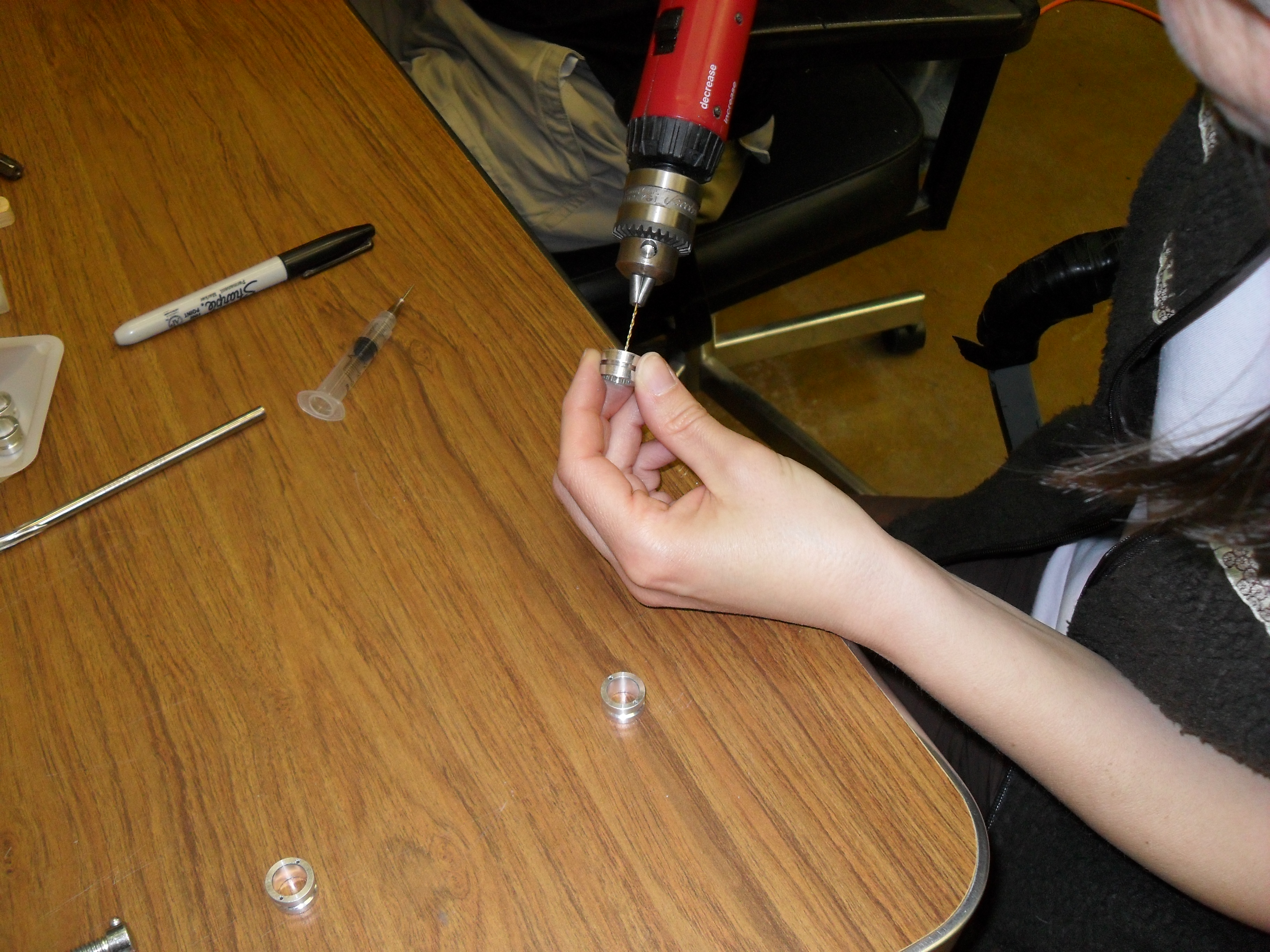